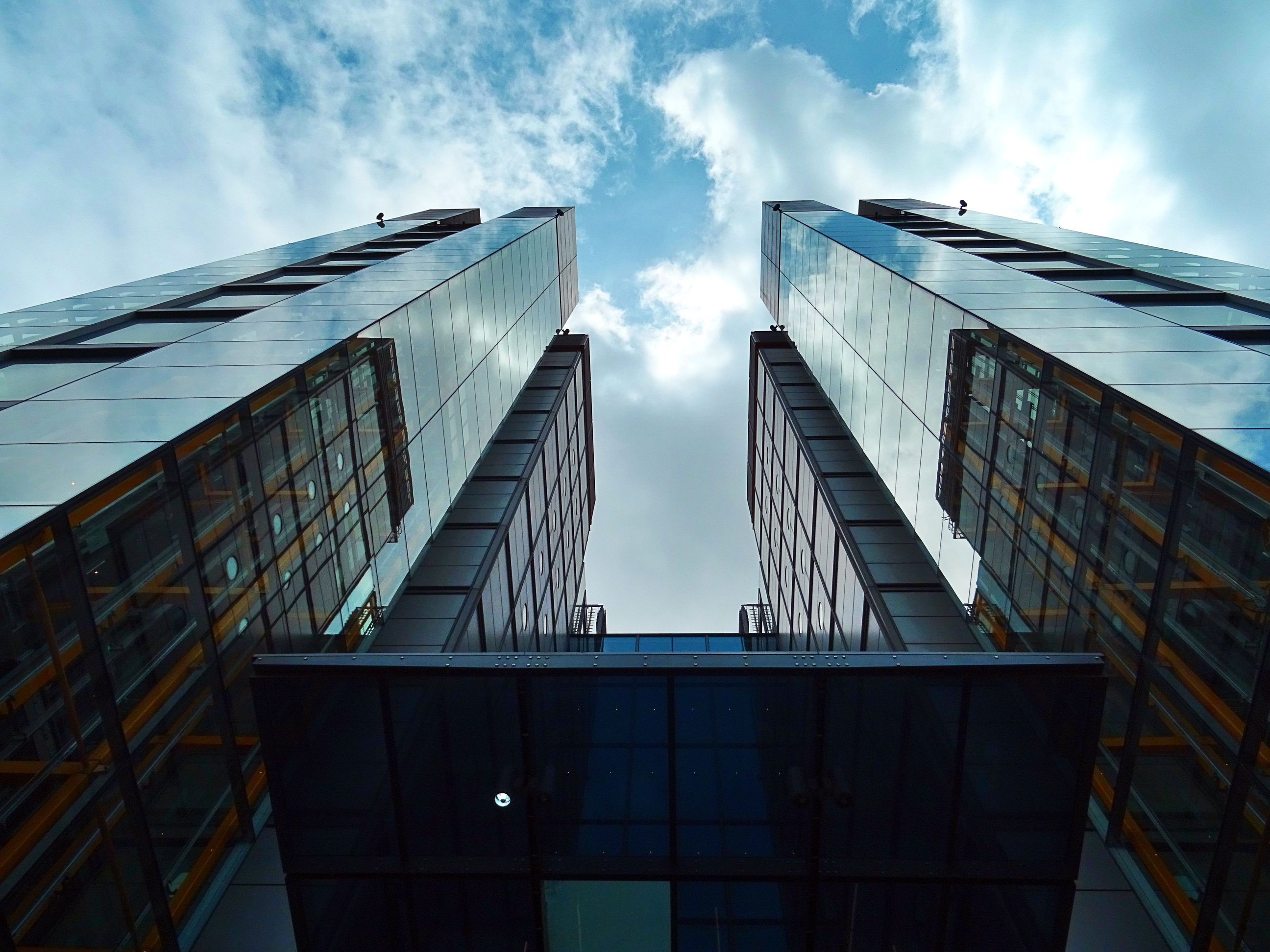 Traditional Buildings – Guide to the Application of Building Control and Building Regulations
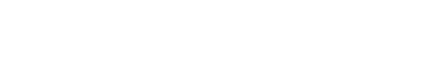 12th July 2023
Alan Isdell MSCSI MRICS
Pat Nestor MSCSI MRICS
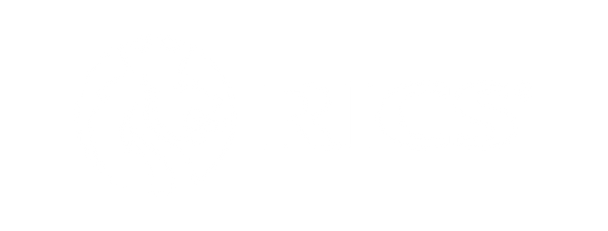 [Speaker Notes: Introduction

Many thanks for attending today’s session. Volunteerism plays a large part in the society –as you are aware graduates of accredited courses must undertake an assessment of professional competence, and in order for us to be able to provide this we rely solely on the participation of our members to mentor and assess our potential new members.

By being here today you are demonstrating your willingness to help us and the APC candidates engaged in this process and for that we are very grateful.]
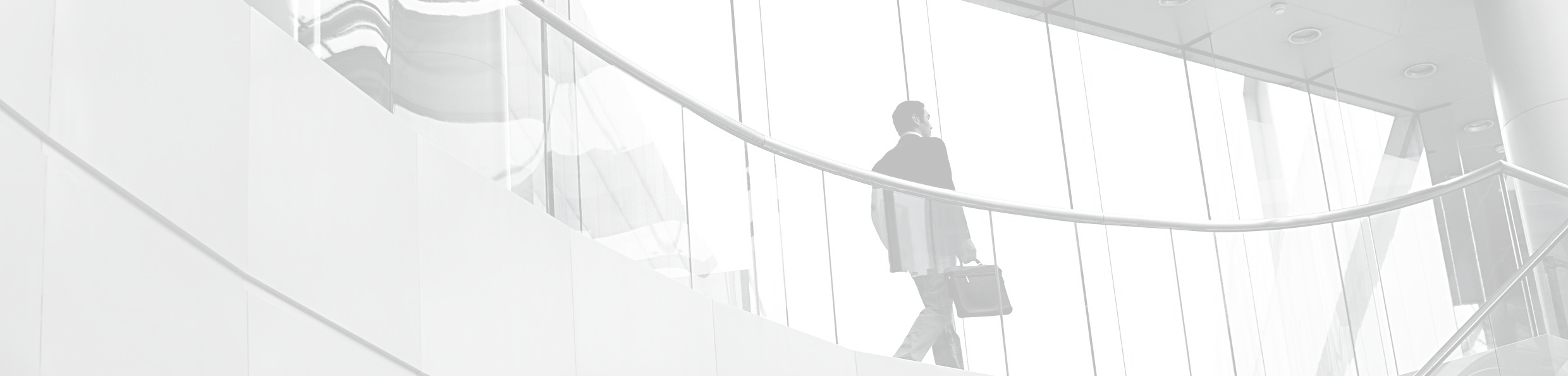 Traditional Buildings – Guide to the Application of Building Control and Building Regulations
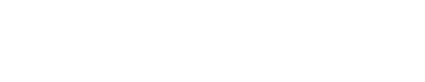 Document Status
Why?
Where did the demand for this paper come from.
Working Group
The Key Issues
Aim of the Information Paper
Mandatory Requirements and Restrictions
The Building Control Regulations are statutory requirements which must be complied with
The role of Assigned Certifier is restricted to Registered Building Surveyors, Registered Architects or Chartered Engineers 
Code of Practice for Inspecting and Certifying Buildings and Works 
The age or heritage status of a building does not influence whether BCAR applies or not to the works.
Essential Terms in Building Control
The list in the information paper is not intended to be exhaustive
Giving Notice to Building Control Authority
Design Stage & Final Statutory Certification
7 Day Notice 
Commencement Notice with Accompanying Documentation

Highest level of oversight and professional involvement.
Design certification, mandatory inspections by the Assigned Certifier, 
Statutory certification by Builder and Assigned Certifier of the works compliance with the requirements of the building regulations.
No Statutory Certification
Commencement Notice accompanied by Opt-Out Declaration
Commencement Notice without Accompanying Documentation

The 'Opt-Out'; no statutory design certification, no mandatory professional involvement, no final certification. The homeowner accepts the risks involved by signing the declaration.
The 'short' commencement notice. No accompanying documents, simple form, no additional certification for design or completion. Small domestic extensions, alterations, shop/office fit-outs
Essential
Do the Building Regulations Apply?
Structural Changes to a Traditional Building
Fire Safety
Every intervention is an opportunity
Part 4 Building Control Act 1990 Dispensation or relaxation of building regulations
Finally
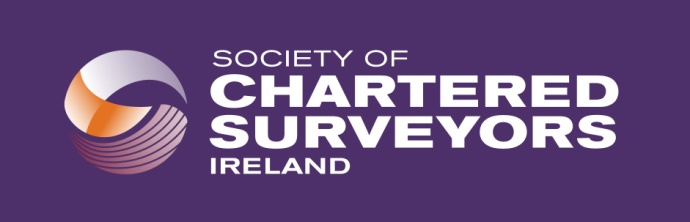 Dating back to 1895, the Society of Chartered Surveyors Ireland is the independent professional body for Chartered Surveyors working and practicing in Ireland. Working in partnership with RICS, the pre-eminent Chartered professional body for the construction, land and property sectors around the world, the Society and RICS act in the public interest: setting and maintaining the highest standards of competence and integrity among the profession; and providing impartial, authoritative advice on key issues for business, society and governments worldwide. Advancing standards in construction, land and property, the Chartered Surveyor professional qualification is the world’s leading qualification when it comes to professional standards. In a world where more and more people, governments, banks and commercial organisations demand greater certainty of professional standards and ethics, attaining the Chartered Surveyor qualification is the recognised mark of property professionalism.Members of the profession are typically employed in the construction, land and property markets through private practice, in central and local government, in state agencies, in academic institutions, in business organisations and in non-governmental organisations.Members’ services are diverse and can include offering strategic advice on the economics, valuation, law, technology, finance and management in all aspects of the construction, land and property industry.All aspects of the profession, from education through to qualification and the continuing maintenance of the highest professional standards are regulated and overseen through the partnership of the Society of Chartered Surveyors Ireland and RICS, in the public interest.This valuable partnership with RICS enables access to a worldwide network of research, experience and advice.
www.scsi.ie
Society of Chartered Surveyors Ireland38 Merrion Square,Dublin 2, IrelandTel: + 353 (0)1 644 5500Email: info@scsi.ie